ЭМПАТИЯ И ТОЛЕРАНТНОСТЬ КАК ЗНАЧИМЫЕ КАЧЕСТВА
ЛИЧНОСТИ ПЕДАГОГА И ХРИСТИАНИНА
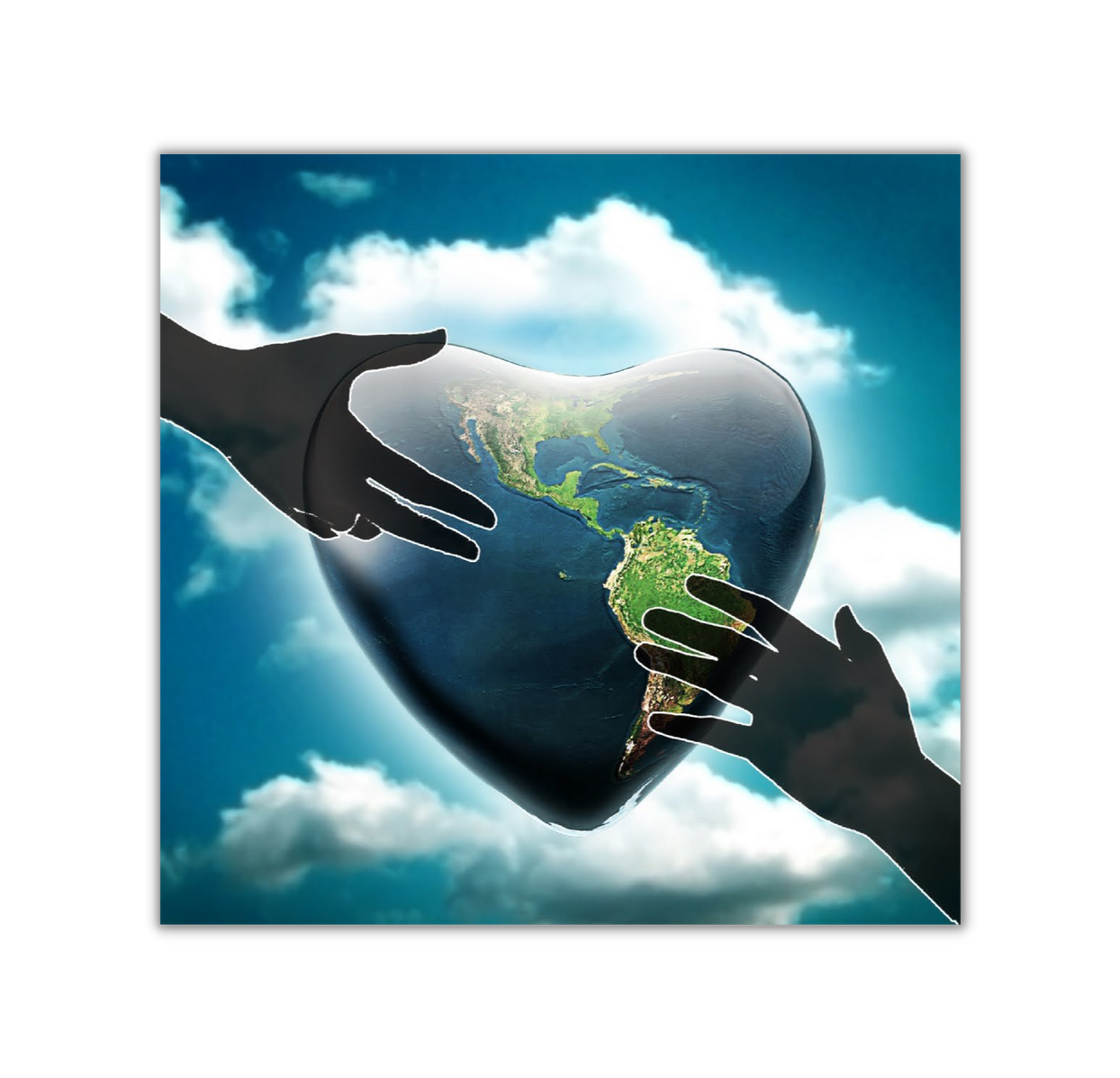 Насущной потребностью общества на современном этапе является создание в окружении человека атмосферы духовности, человечности, гуманности установленных взаимоотношений.
Педагог, обладающий профессиональным миросозерцанием, высоким уровнем толерантности и эмпатии, должен стать основной фигурой в образовании, развитии и социализации обучающихся с особыми возможностями и потребностями.
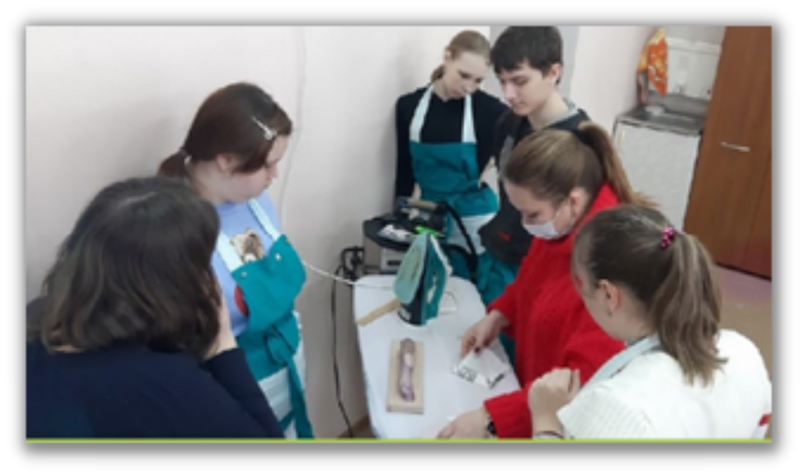 Чтобы обучающиеся смогли проявить себя в профессии, педагог должен освободить их от усвоенных стереотипов поведения, содействовать в раскрытии собственных резервов и положительного потенциала.
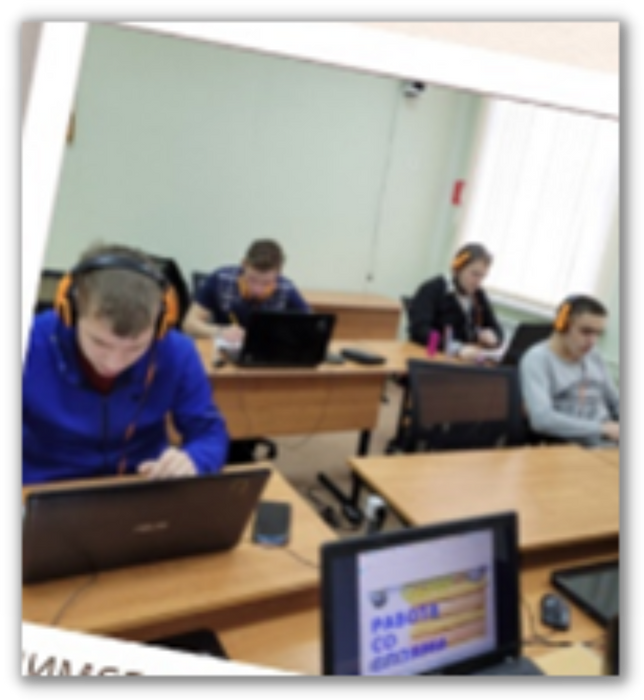 Эмпатия как важное профессиональное качество педагога способствует преодолению психологических барьеров личностного взаимодействия, обеспечивает соучастие и понимание своего ученика, помогает увидеть ситуацию его глазами, принять его точку зрения.
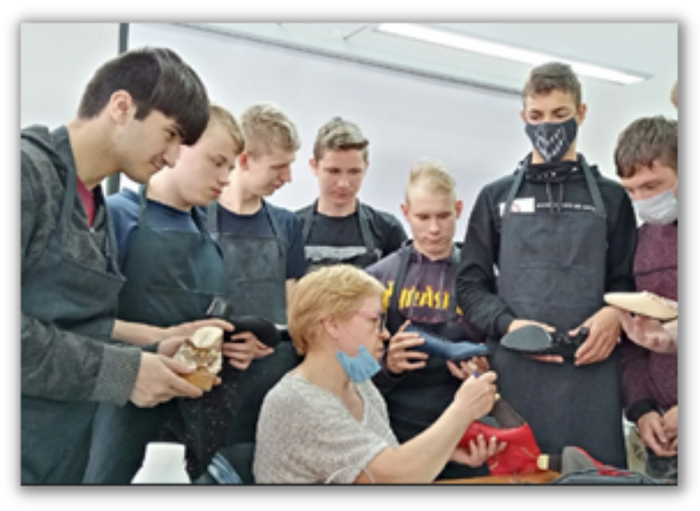 Педагогическая толерантность определяет профессиональную позицию педагога к обучающемуся как к личности и помогает увидеть в своем ученике соавтора образовательного процесса. 
Установление доверительных (партнерских) контактов опытными педагогами позволяет обеспечить постепенное развитие взаимоотношений «на равных».
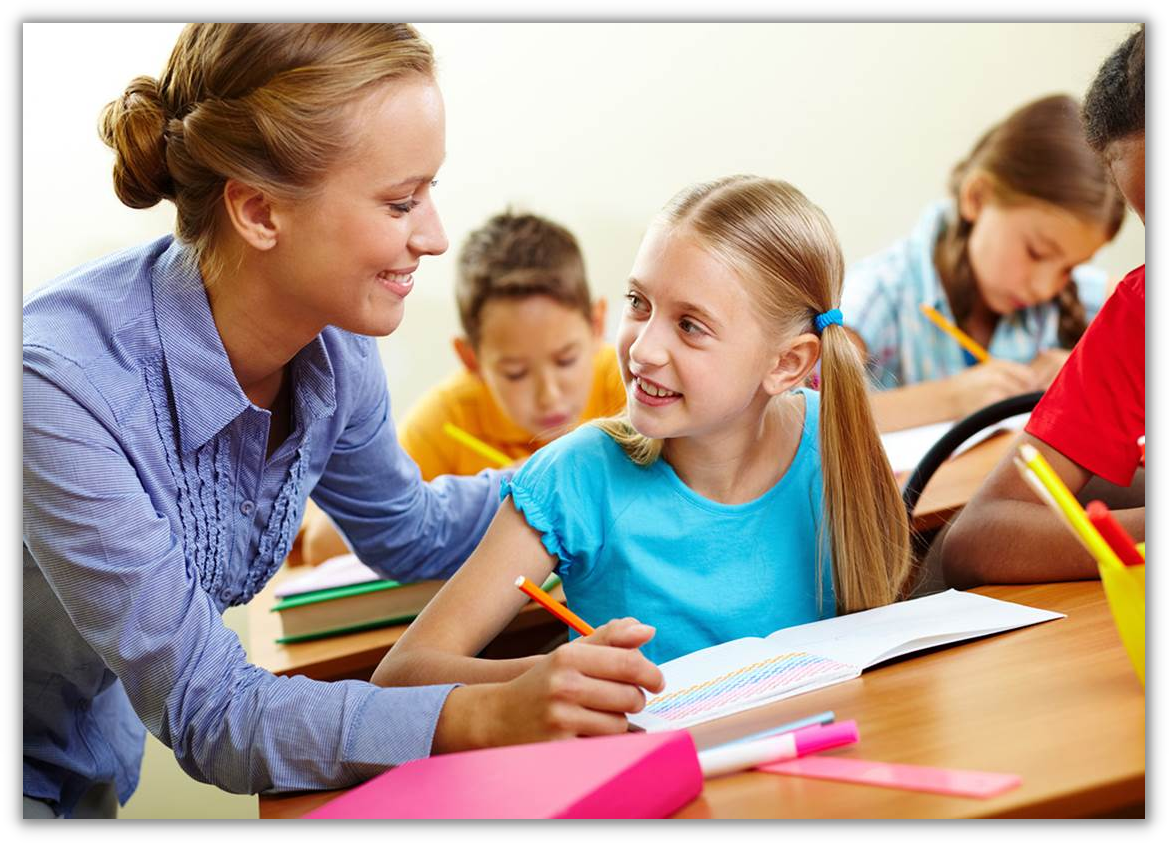 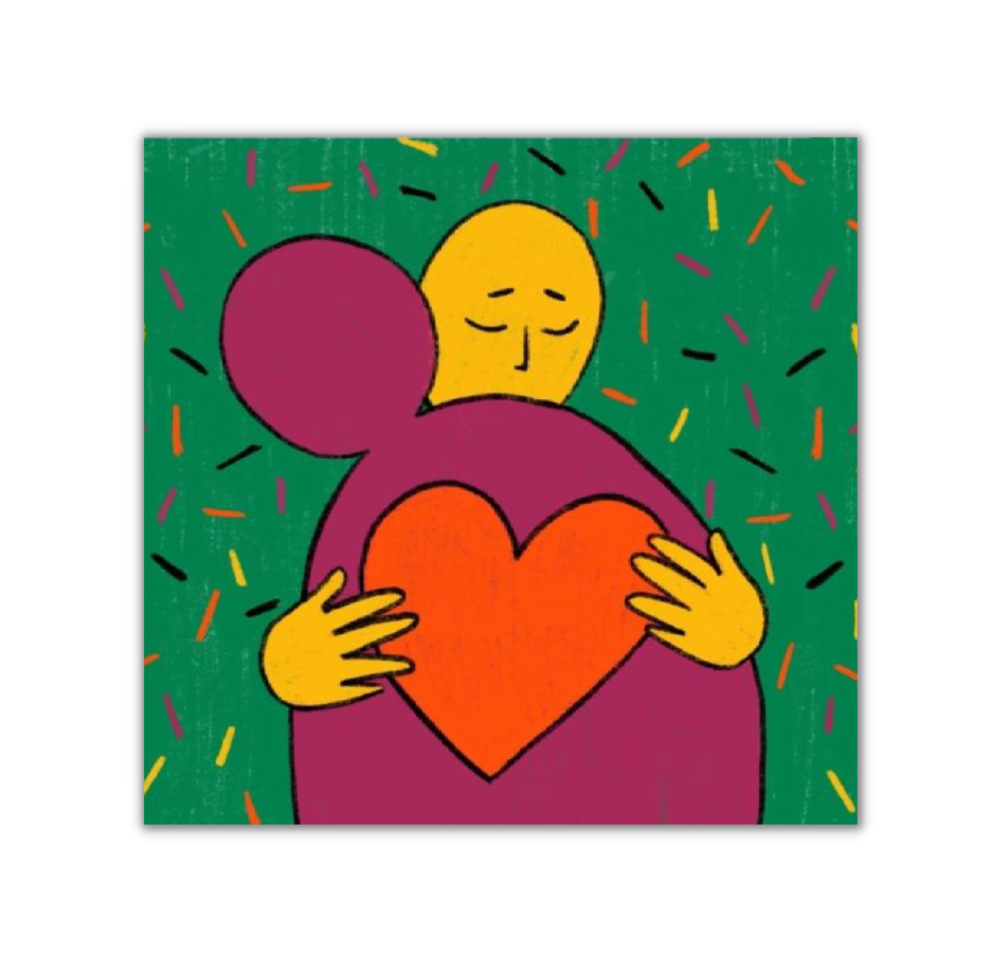 Способность человека отзываться на переживания другого относится к группе положительных социальных чувств. Многие ученые и практики рассматривают эмпатию в качестве регулятора совести, альтруизма, справедливости.
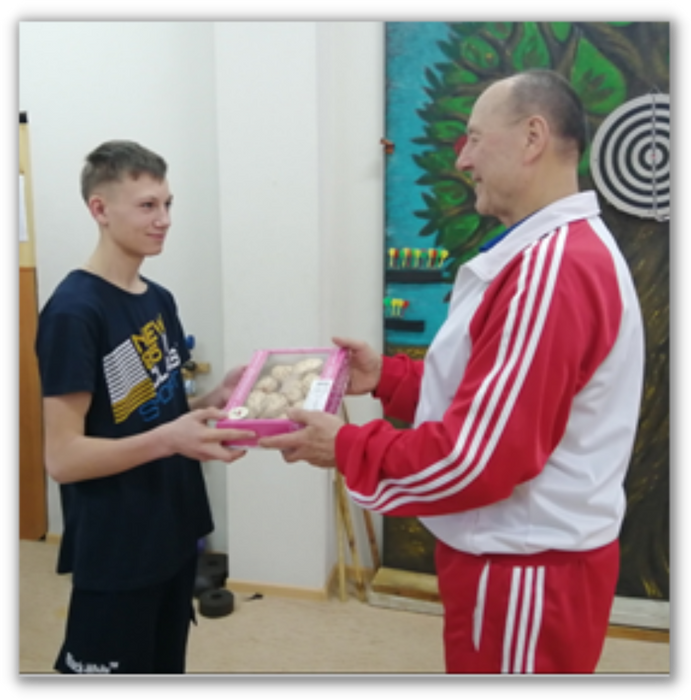 В деятельности педагога  особое внимание занимает коммуникативный компонент эмпатии по отношению к обучающимся. Это выражается в обязательном учете эмоционального состояния обучающегося, быстром выявлении затруднений и оказании активной поддержки.
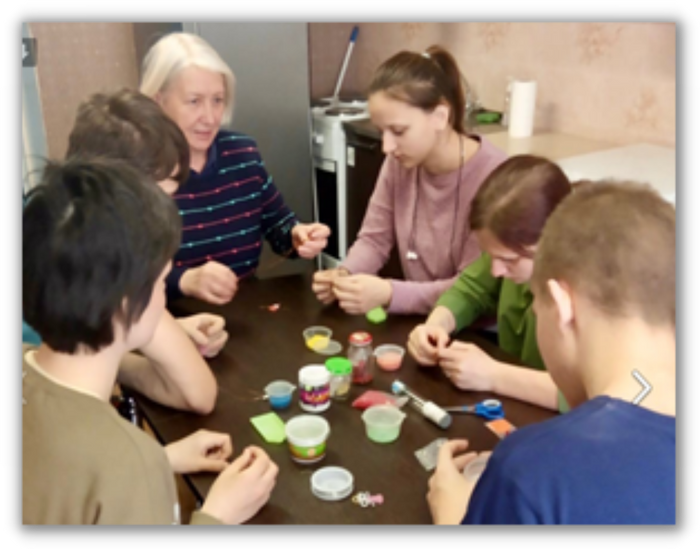 Выделяют пять уровней эмпатийного отношения:
Высший: действенное, устойчиво-положительное отношение; оно соответствует проявлению реального содействия (включая помощь в ущерб себе);

Действенное, неустойчиво-положительное эмпатийное отношение (проявление внутреннего содействия или же реального, но не в ущерб себе, а также под воздействием других мотивов);

Пассивное, неустойчиво-положительное отношение (сочувствие объекту эмпатии);

Пассивное, неустойчиво-отрицательное эмпатийное отношение (сопереживание объекту эмпатии);

Проявление равнодушия, открытой агрессии, раздражения, злобы по отношению к окружающим.
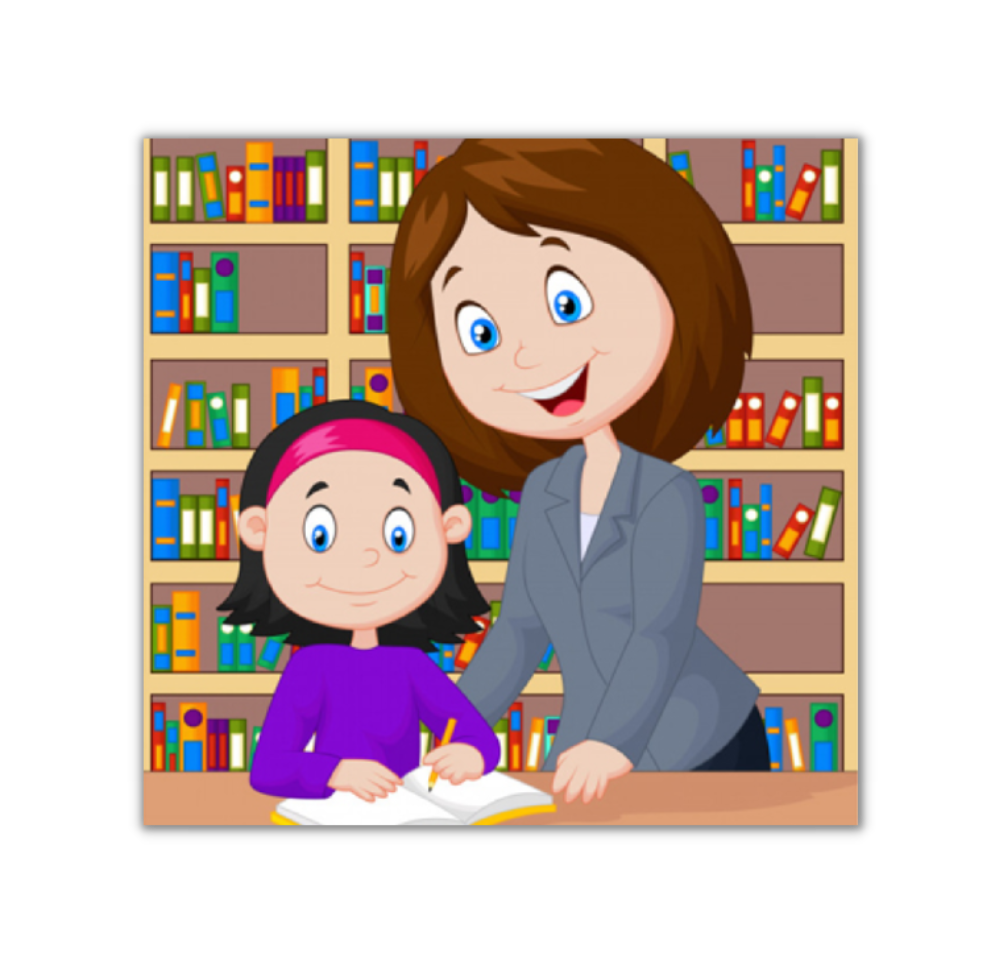 Для педагогов, проявляющих высокую степень эмпатии, характерны мягкость, доброжелательность, общительность, эмоциональность, а для демонстрирующих низкую степень эмпатии – замкнутость, недоброжелательность.
В православной культуре проявление гуманного отношения к окружающим всегда считалось достойным способом человеческого поведения и провозглашалось в качестве принципа во всех светских и религиозных учениях. На Руси всегда ценились качества, связанные с оказанием помощи и поддержки нуждающимся. На этих качествах основана православная религия, мировосприятие и мироощущение русского человека.
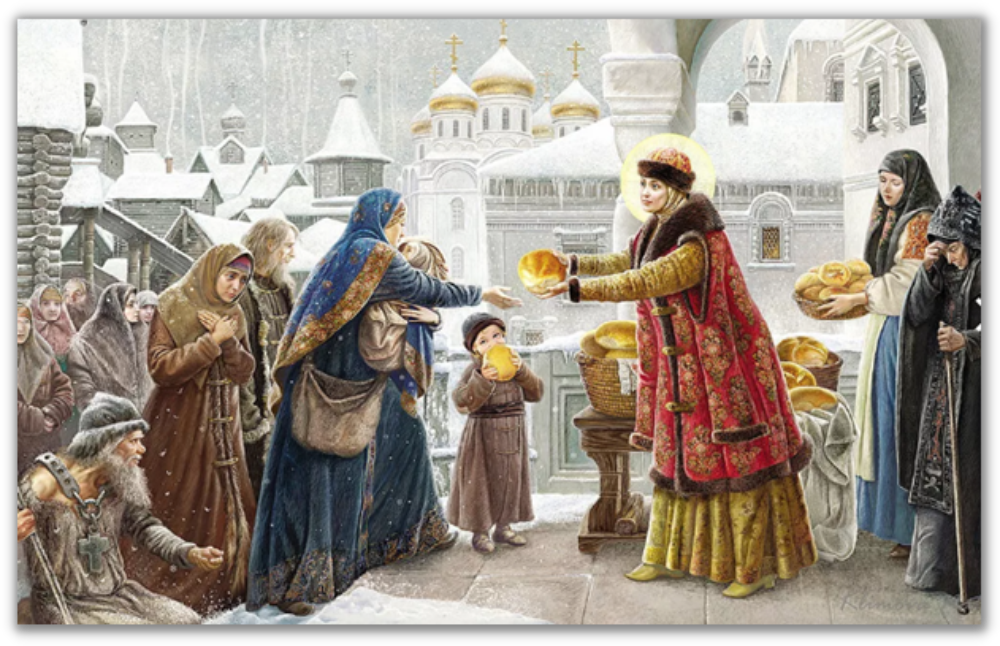 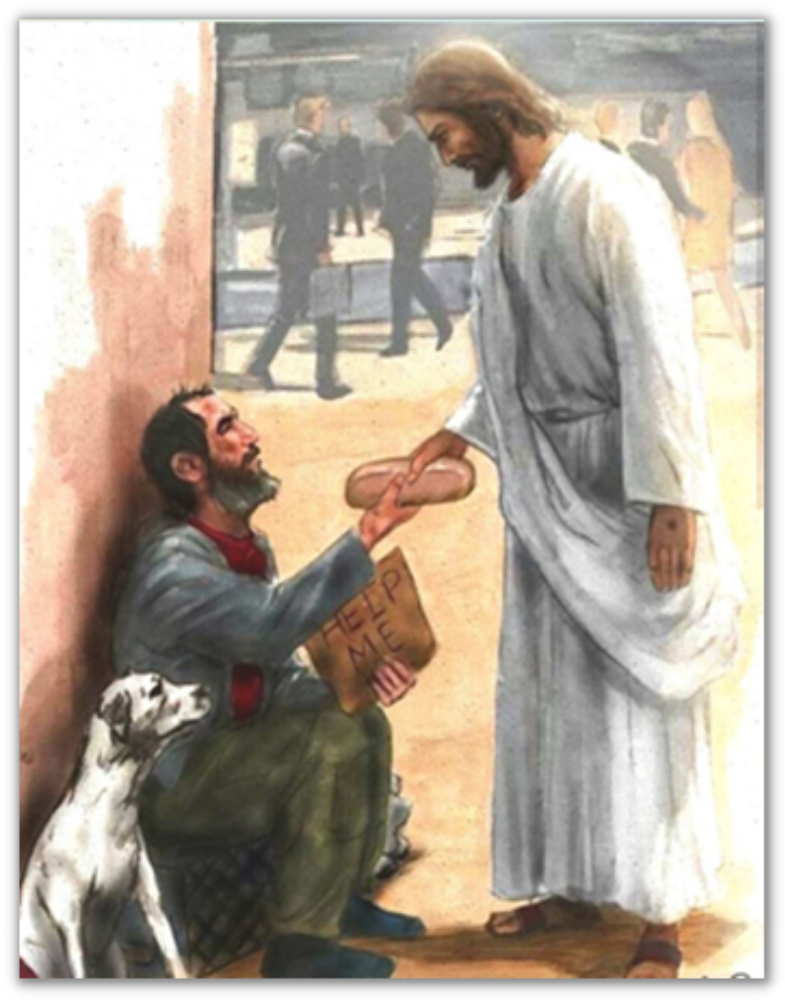 Идея о бескорыстном, безусловном, жертвенном служении человеку является центральной в христианском вероучении. Еще апостол Павел писал: «Радуйтесь с радующимися и плачьте с плачущими». Для христианина Бог есть любовь, а Христос – воплощенный на земле идеал любящего всех людей и жертвующего собой богочеловека.
Святые подвижники призывают к развитию в себе этой способности:«Жестокое сердце умягчается, когда человек смотрит на страдания других, становится более восприимчивым и смиренным. Бог не создал человека жестоким и немилосердным, но люди не развивают в себе милосердие, данное им Богом, не сострадают ближнему и от нерадения постепенно становятся жестокосердными. Чтобы умягчить своё сердце, нужно ставить себя на место не только других людей, но и животных, и даже змей».
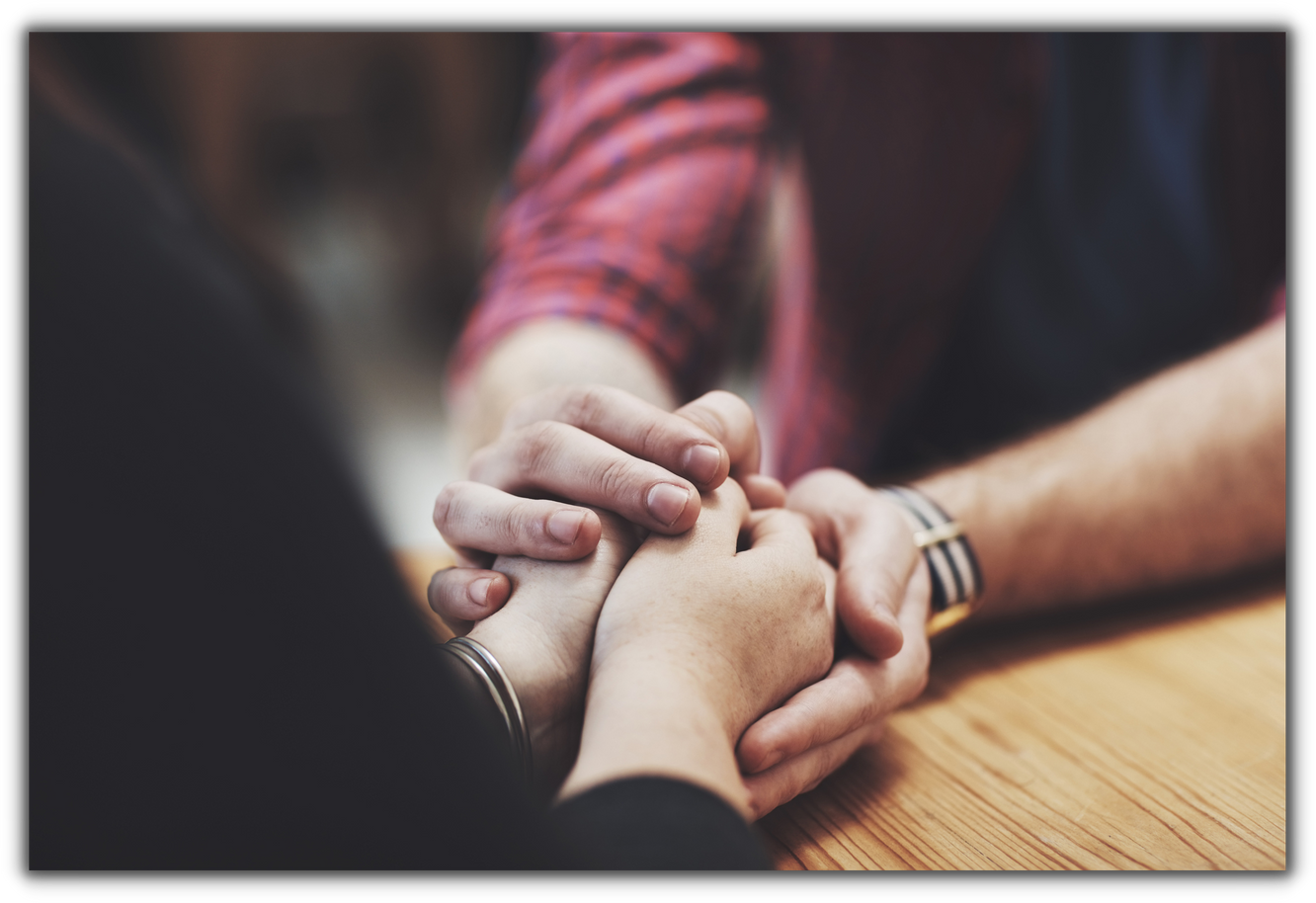 Искренние переживания за близкого человека, также как и совесть, являются своего рода «естественным откровением», осуществляющим нравственный самоконтроль, сигналом, позволяющим судить о правильности или неправильности поступков одного человека, призывающим к активным действиям оказания помощи другому. 
Также, как человек, избавляя себя от «угрызений совести», получает состояние психологического равновесия, «чистую совесть», так и человек, сочувствующий окружающим, после оказания поддержки начинает чувствовать психологический комфорт, уходит напряженность.
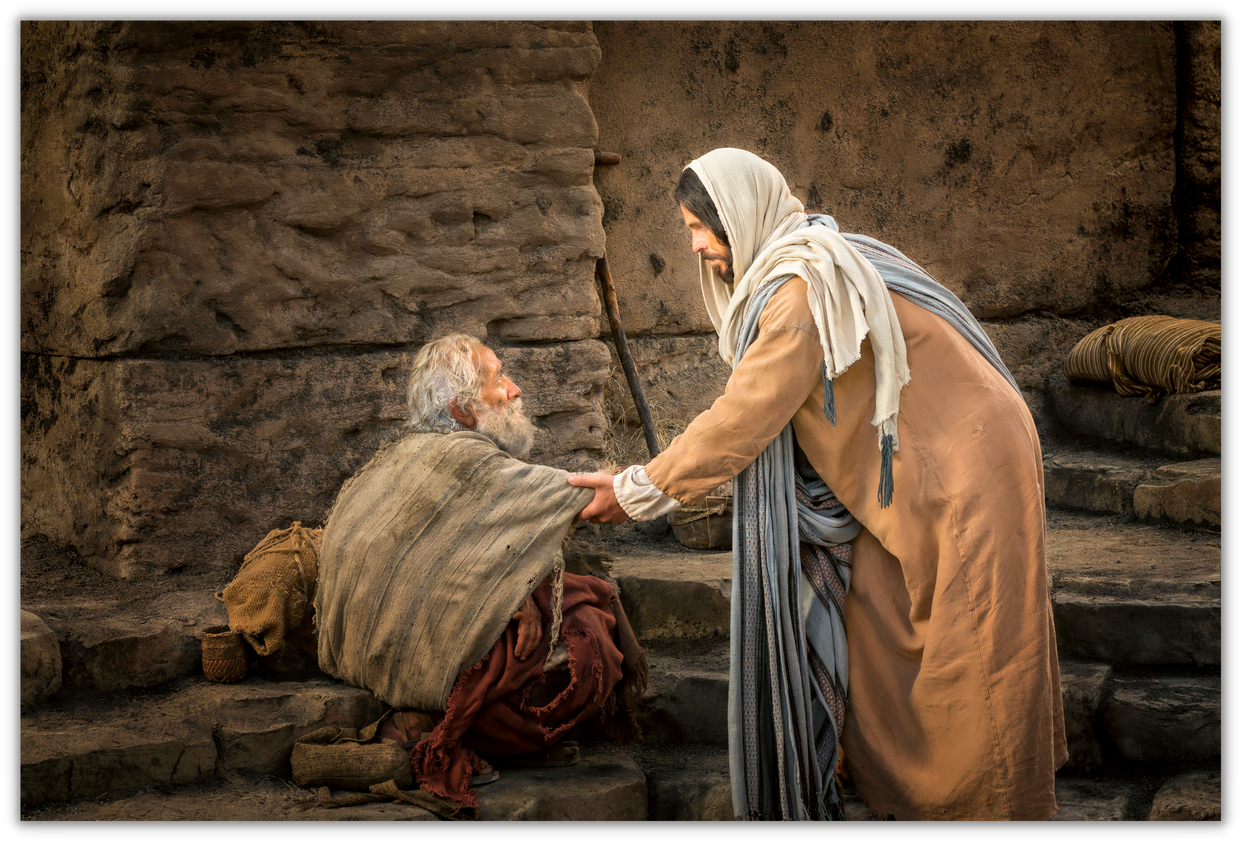 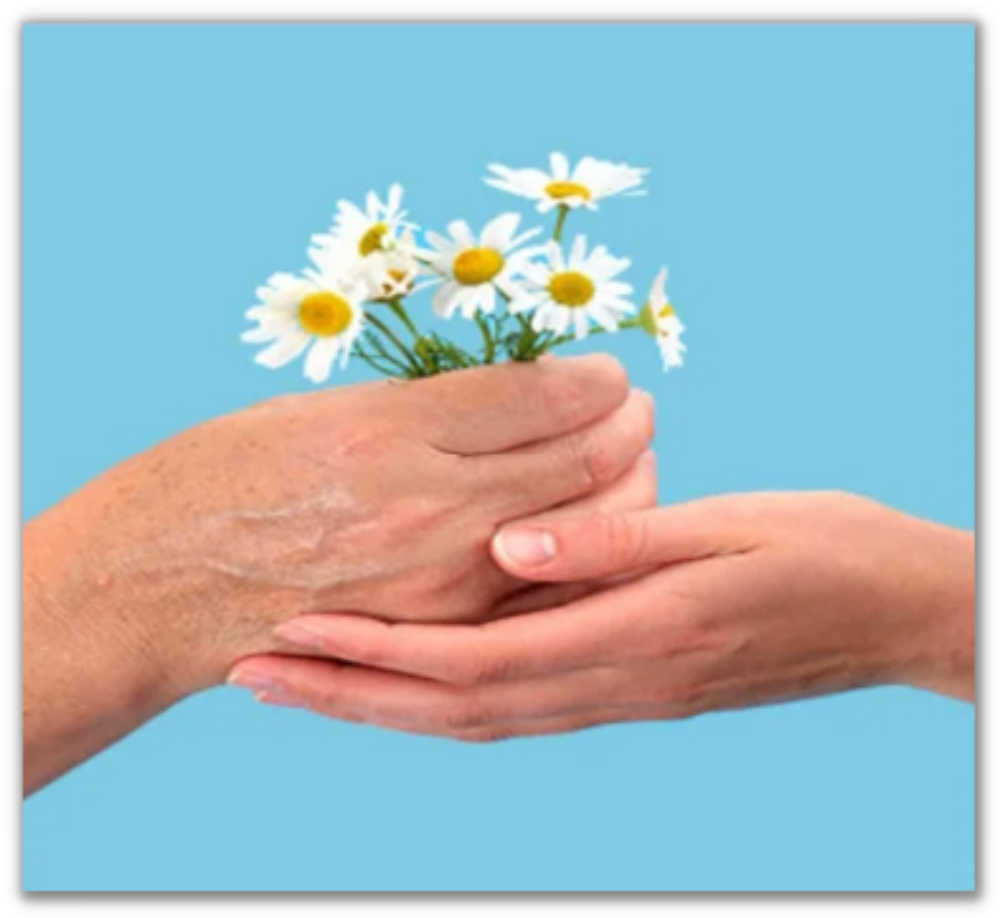 Д. Карнеги сформулировал правило: «Если вы хотите избавиться от беспокойства и обеспечить душевный покой и счастье, выполните правило: забудьте о себе, проявите интерес к окружающим. Каждый день делайте доброе дело, которое вызывает радостную улыбку на чьем либо лице» .
В условиях личностно-ориентированного образования отмечено, что только доброжелательный, воодушевленный педагог сможет в полной мере реализовать учебно-воспитательные задачи, развивать познавательные интересы обучающихся.
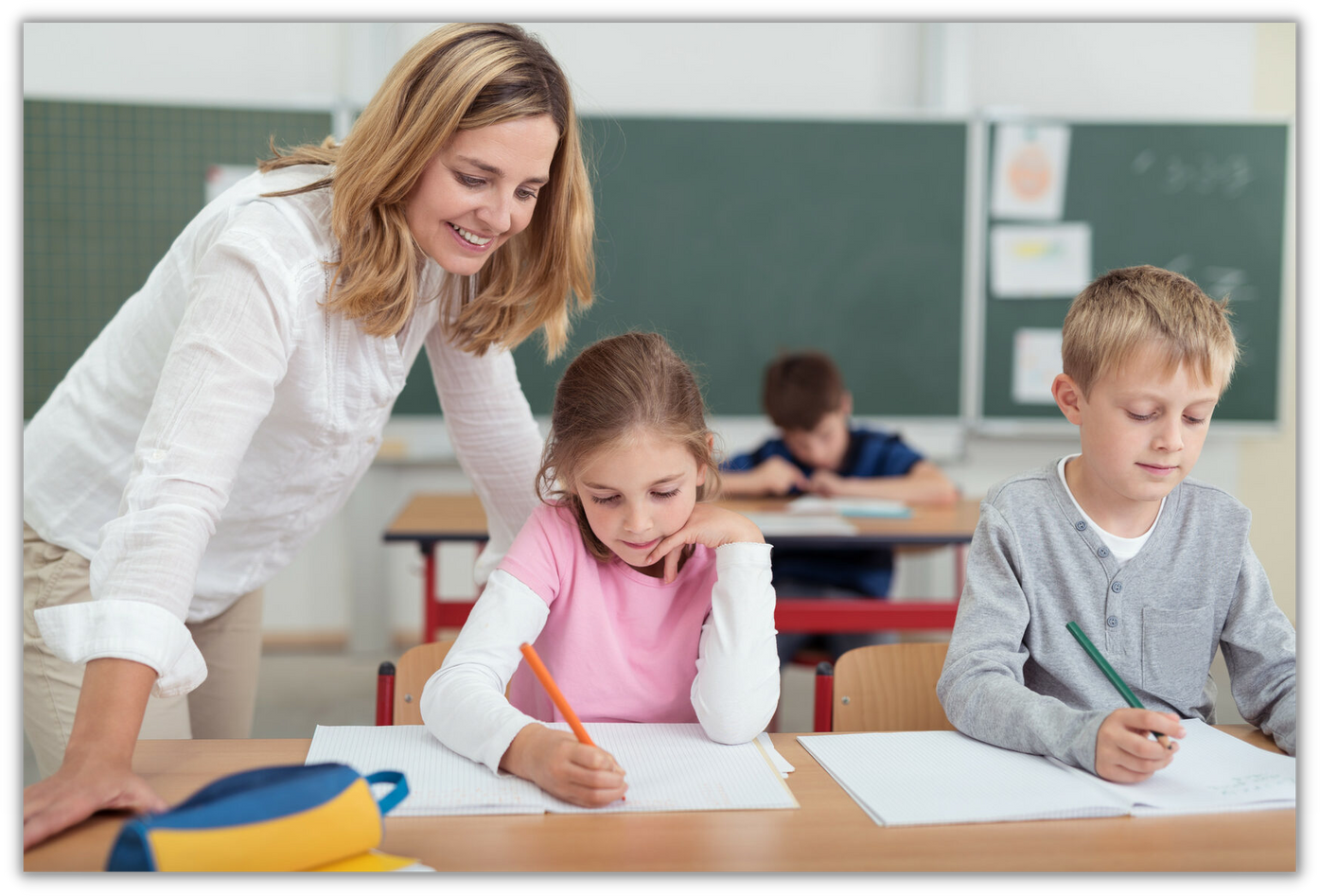 К. Роджерс объясняет это тем, что у преподавателя с развитым чувством эмпатии ученик получает больше возможности для актуализации своих возможностей и способностей, что ведет к развитию полноценно функционирующей личности, более разносторонней и удовлетворяющей его.
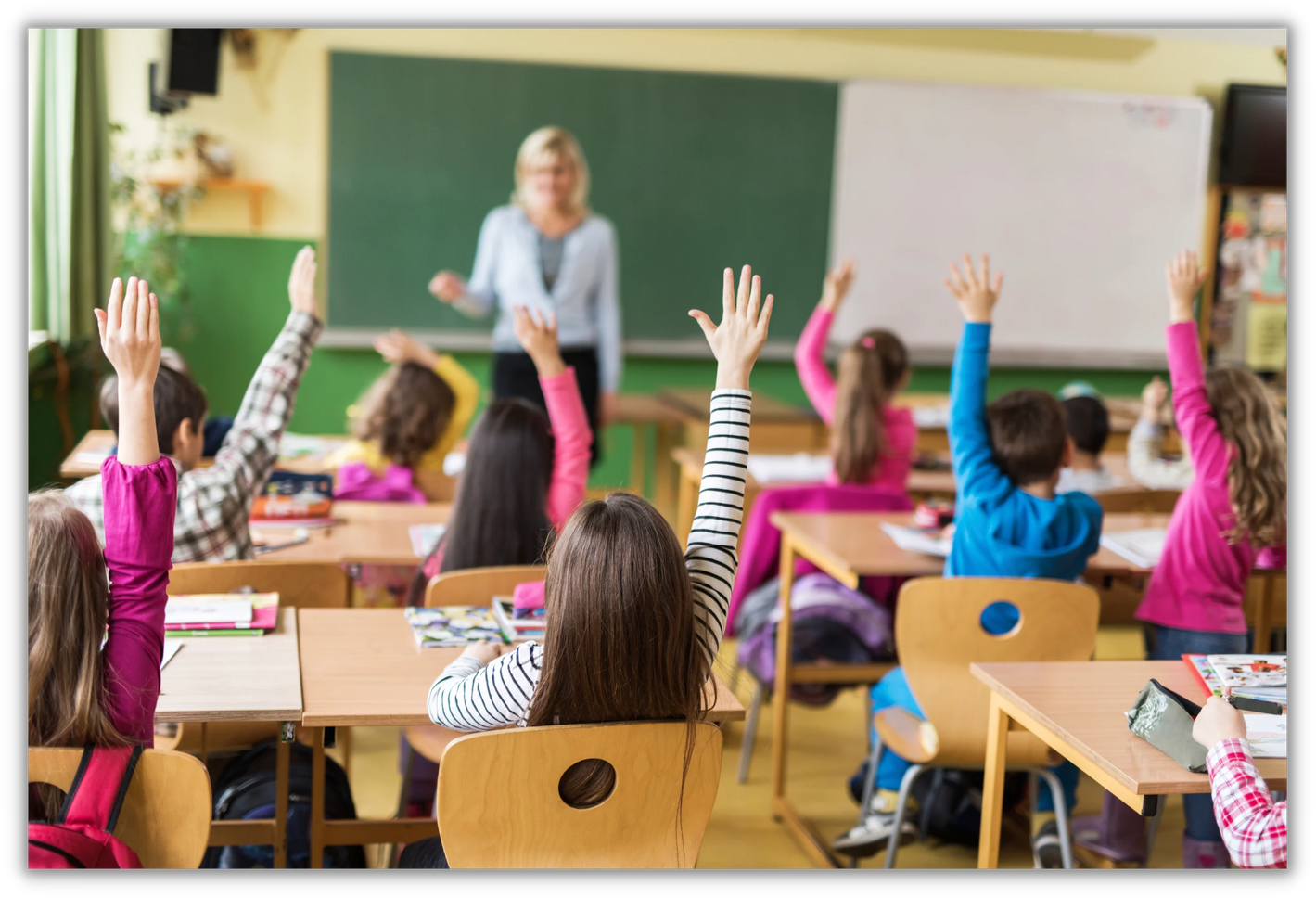 К. Рождерс считает, что человек с рождения испытывает нужду в принятии себя, что обозначает теплое положительное отношение к нему как к человеку, безусловно ценному, независимо от того, в каком он находится состоянии, как себя ведет, что чувствует. Принятие предполагает не только уважение и теплые чувства, но и веру в положительные изменения в человеке, в его развитие.
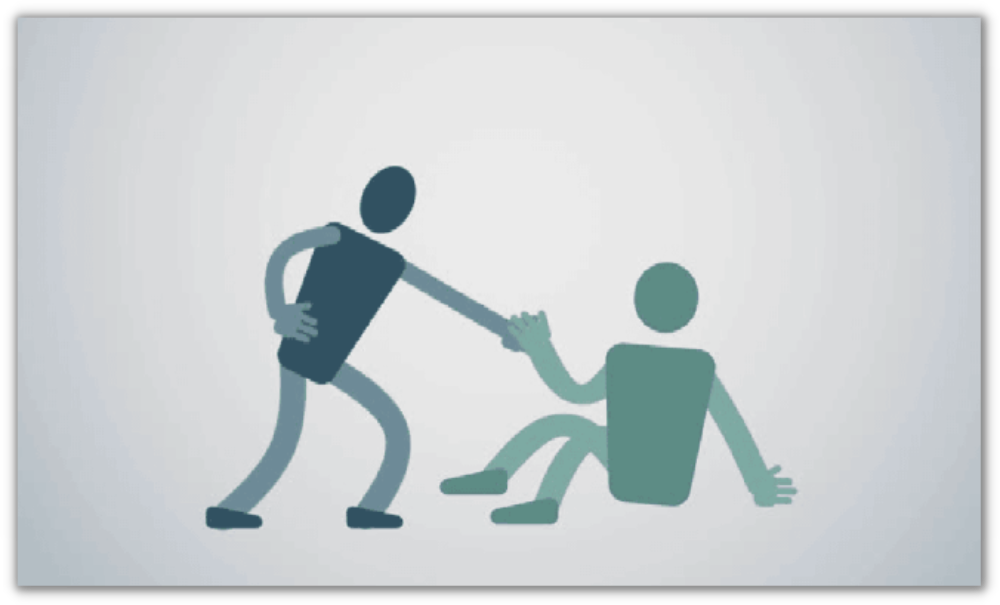 Д.А. Белухин, затрагивая вопросы техники профессионального поведения педагога,  утверждает, что для того, чтобы общение с  учениками стало «приятным, радостным, плодотворным, ... нужно постоянное, очень сильное желание сделать ученикам добро».
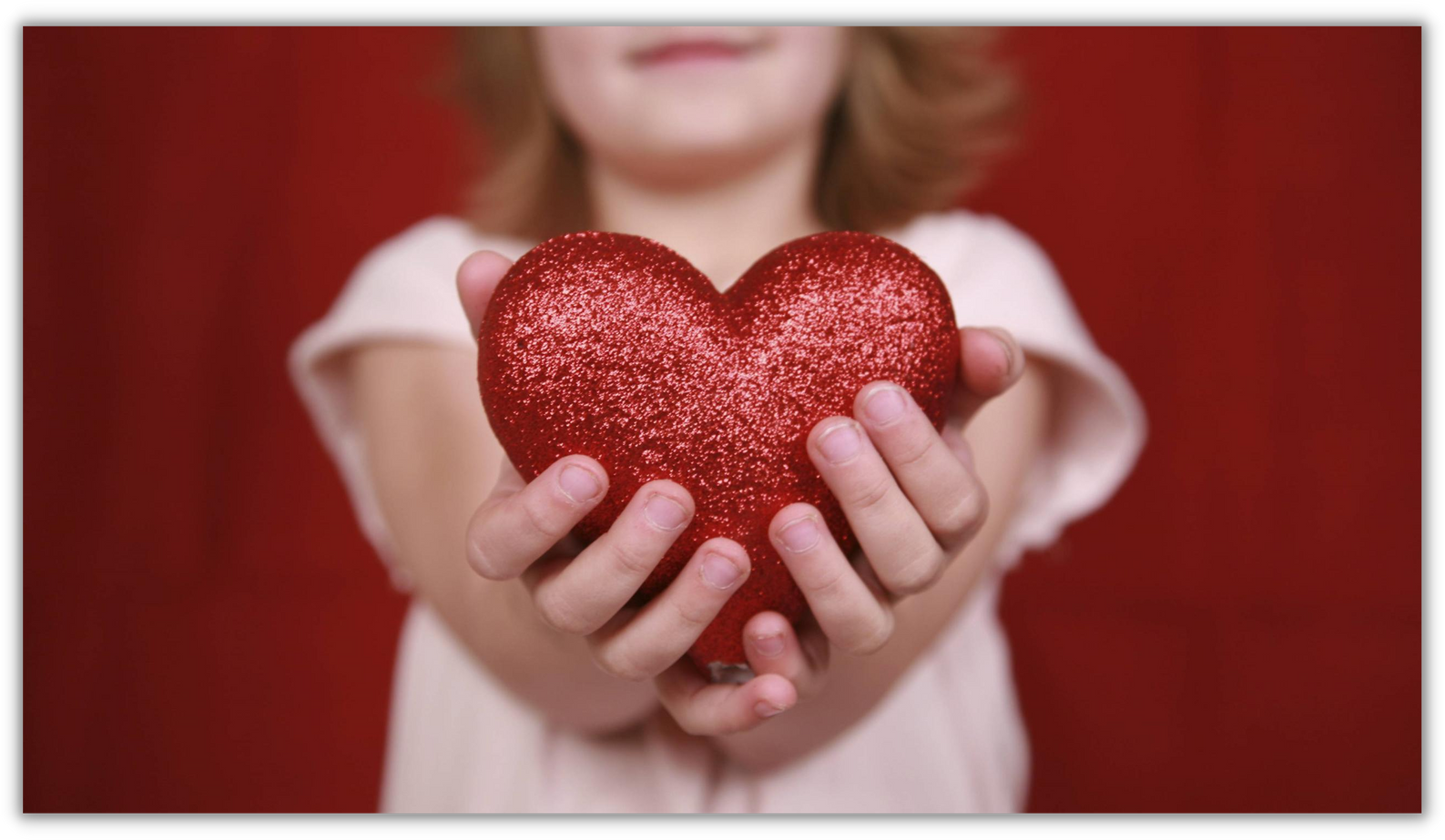 Развитие эмпатийных свойств личности любого человека, христианина, и, особенно, педагога, является необходимым условием гуманизации  общества, обучения и воспитания и неотъемлемым компонентом педагогического воздействия, опосредованного воспитательной целью.
Спасибо за внимание!
Литература
Белухин Д. А. Б43 Педагогическая этика: желаемое и действительное. / Анализ сущности и содержания общепринятых понятий педагогической этики. М.:Московский психолого-социальный институт, 2007. 128 с.

Макарова, И. А. Инклюзивное образование, толерантность, эмпатия: грани пересечения / И. А. Макарова. – Текст: непосредственный // Актуальные задачи педагогики: материалы IV Междунар. науч. конф. (г. Чита, октябрь 2013 г.). – Т. 0.– Чита: Издательство Молодой ученый, 2013. – С. 129-132. – URL: https://moluch.ru/conf/ped/archive/96/4289/.

Паисий Святогорец. Слова. Страсти и добродетели. – URL: https://zen.yandex.ru/media/id/609b664de4ff02437e985915/paisii-sviatogorec-o-smirenii-i-liubvi-610193050479b84845f60789